Консультация«Содержание уголка  природы  и экспериментированияв старшем дошкольном возрасте»
Выполнила
Григорьева О.А
МДОУ №20 «Теремок»
Уголок природы - это развивающая предметно среда, которая используется в познавательных и оздоровительных целях. Для развития у детей навыков труда и общения с природой , для экологического воспитания и пропаганды экологических знаний. Это специальное место в детском саду, где природные объекты сгруппированы определённым образом и которые можно использовать в педагогическом процессе экологического воспитания   детей.                                                                            С. Н Николаева
Уголки природы в старшей группе
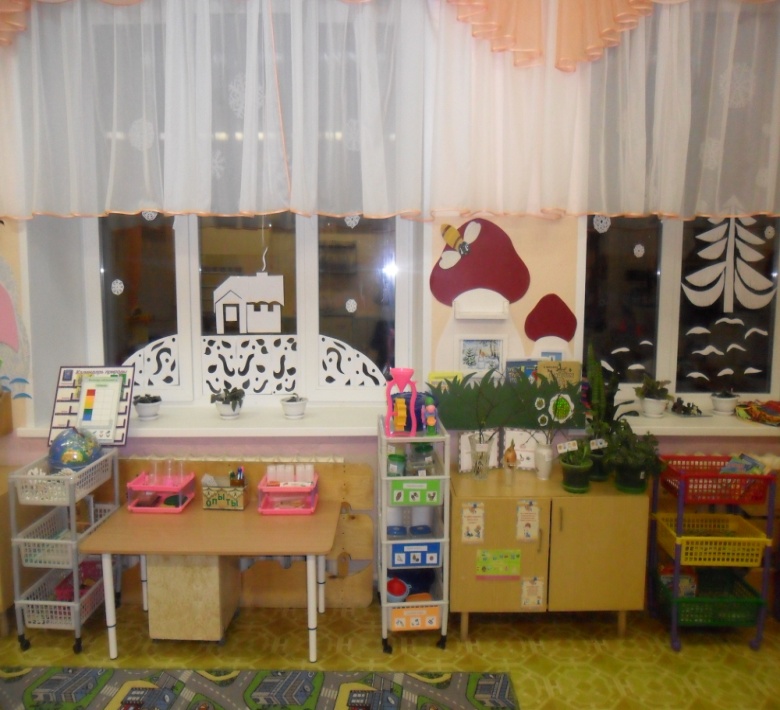 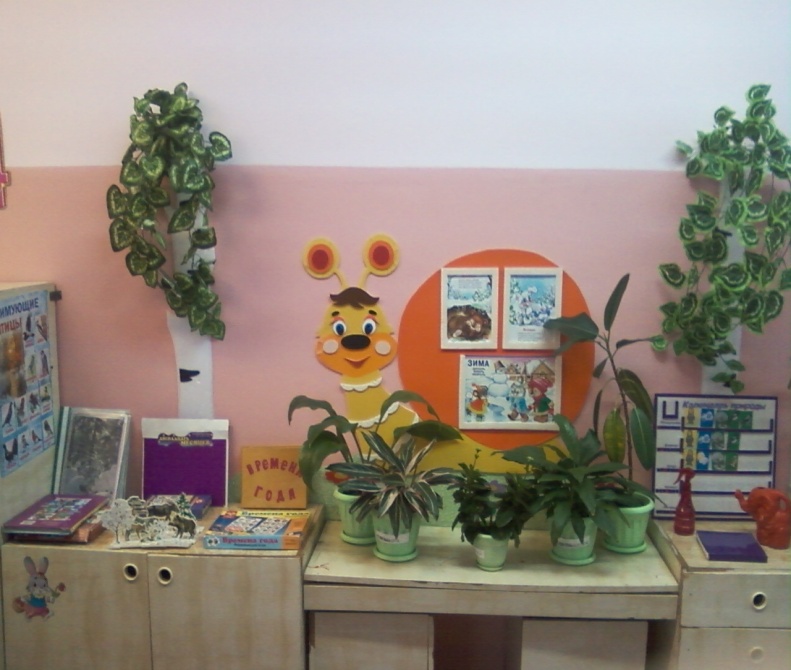 Цель создания уголка природы:
Продолжать работу по углублению и обобщению знаний о растениях (особенностях внешнего вида, размножении и т.п.) развивать умение обобщать накопленные представления о природе. Учить ответственно относится к природе, понимать её законы. Продолжать формировать умения самостоятельно работать в уголке природы.
Значение уголка природы
познавательному развитию ребенка
эколого-эстетическому развитию
оздоровлению ребенка 
формирования нравственных качеств ребенка 
формированию экологически грамотного поведения
 экологизация различных видов деятельности ребенка
Принципы
Принцип систематичности и последовательности
   Принцип соответствия возрасту
Принцип индивидуального подхода
Принцип научности 
Принцип интеграция 
Принцип активности
Принцип результативности
Принцип обеспечения половых различий
Принцип эмоциональной насыщенности
Краеведческий принцип



:
Требования к отбору обитателей  и материалов уголка природы:
Все объекты, предметы, материалы уголка природы должны быть яркими, красочными, эмоционально привлекательными, доступными детям. 
Все живые обитатели уголка природы размещаются в соответствии с их биологическими особенностями и требованиями к условиям жизни
(растения  должны быть безопасны для детей, т.е. не ядовиты, без колючек
неприхотливы и доступны в уходе.
Зоны уголка природы
Зона    живых объектов
Зона 
музей
Уголок
природы
Зона   книги
Зона
экспериментирования
Зона  игротека
Зона
моделей
Зона
мини-огород
Зона живых объектов комнатные цветы.
Цель: расширять у детей знания и представления о цветах,
 формировать элементарные знания о  существенных 
зависимостях в мире природы: зависимости растений 
от комплекса условий (влаги, тепла, света и т. д.) с 
постоянно повторяющимися закономерными изменениями
 в жизни растений в разные 
сезоны, воспитывать внимательное и
 бережное отношение к ним.
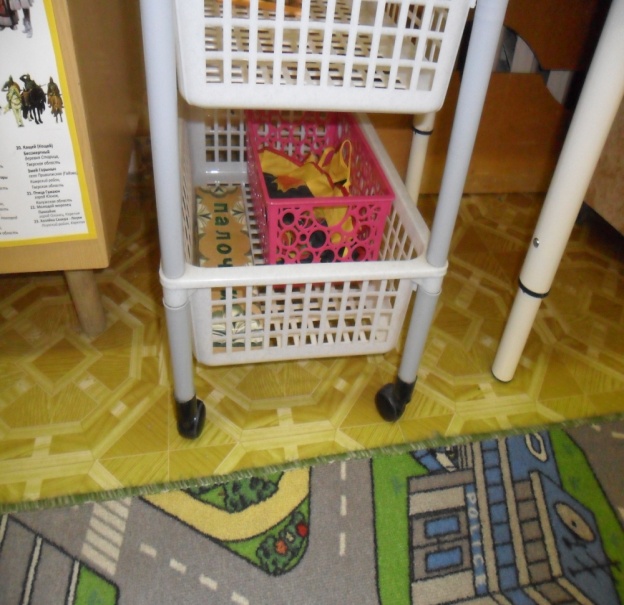 Зона   мини - огород
Цель: расширить представления детей о растениях,
 как живых организмах, об условиях, необходимых 
для роста и развития, развивать эстетическое чувство,
 воспитывать умение радоваться красоте выращиваемых
 растений и результатом своего труда.
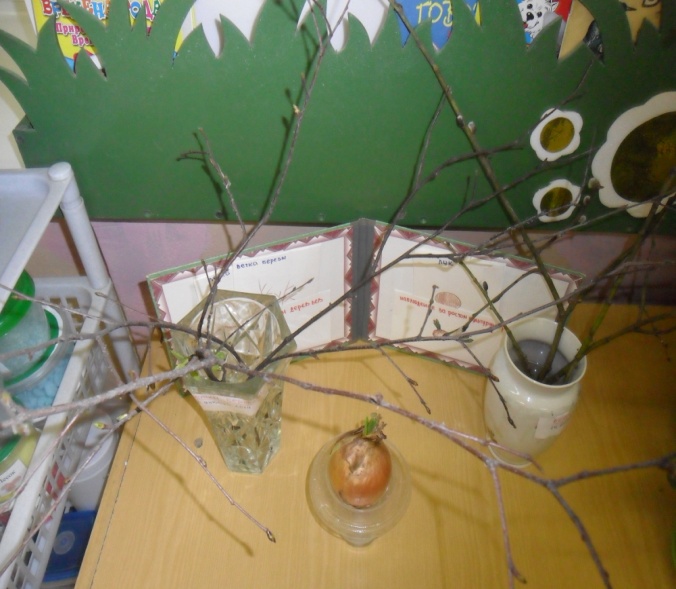 Зона мини - музея
Цель: демонстрировать существенные 
                 экологические  связи в природе, 
                 развивать способности 
                 овладения моделирующей деятельностью, 
                  систематизировать  познавательный  опыт.
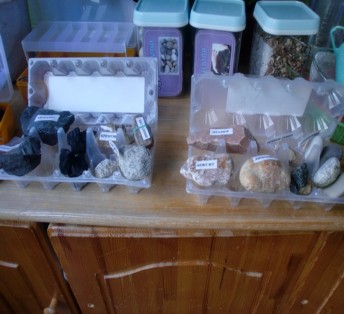 Зона  игротекиЦель: закреплять  основные  экологические  понятия,  воспитывается осознанно-правильное отношение к объектам  и явлениям природы.
Зона  книги
Цель: закрепить  знания, которые дети  получили 
в  различной деятельности  по экологии.
Зона моделей
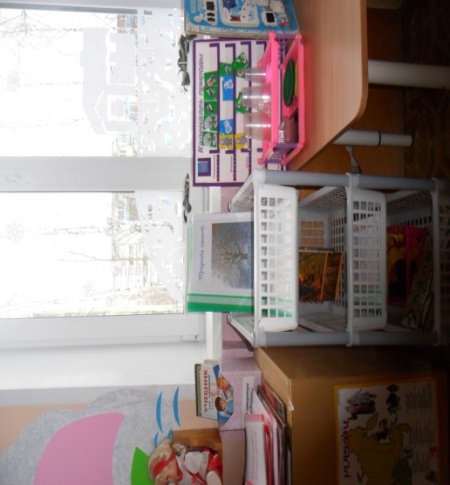 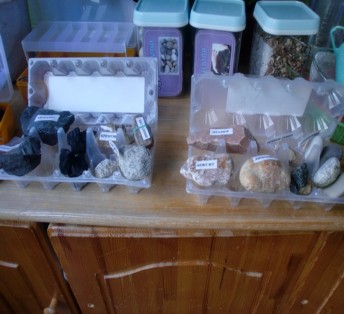 Цель: демонстрировать существенные 
                    экологические  связи в природе, 
         развивать способности 
                     овладения моделирующей деятельностью, 
                       систематизировать  познавательный  опыт.
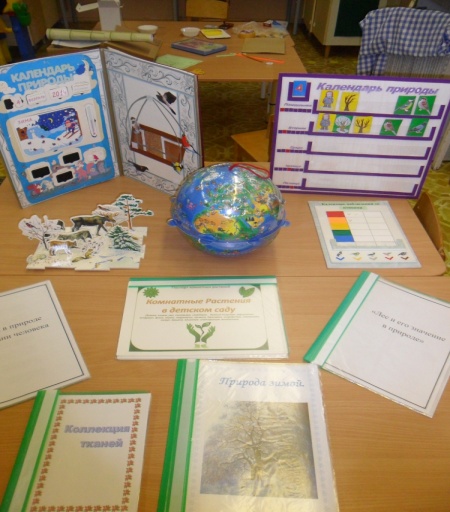 .
Зона  экспериментирования
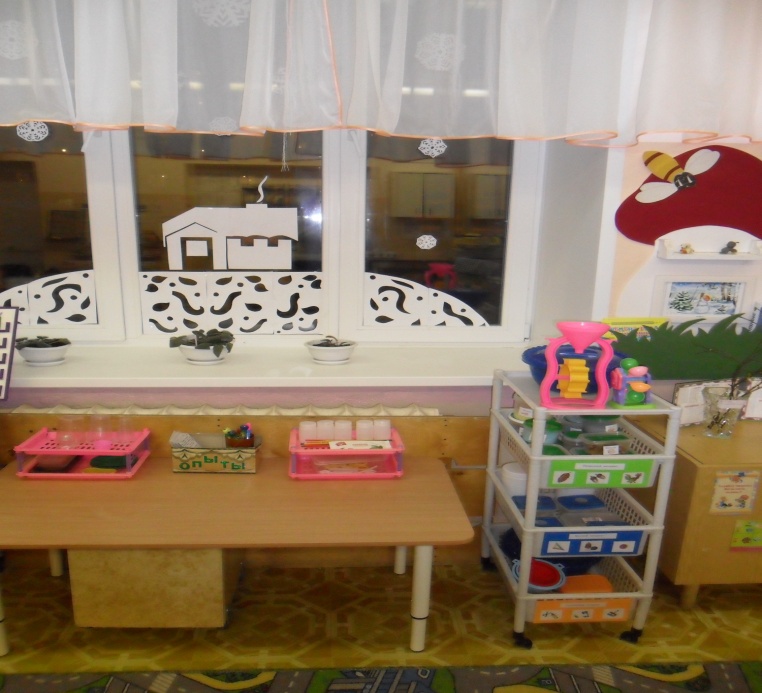 Цель: формировать естественнонаучные представления      
развивать наблюдательность, любознательность, 
мыслительные операции - анализ, сравнение, 
обобщение, классификация 
  воспитание у дошкольников гуманно-ценностного 
отношения к окружающей действительности.
Значение экспериментальной деятельности
Деятельность экспериментирования способствует формированию у детей познавательного интереса, развивает наблюдательность, мыслительную деятельность.
Требования к проведению экспериментов.
Запрещаются опыты, наносящие вред растениям, животным.
Соблюдение правил безопасности.
Давать детям  проговаривать действия.
Максимальная простота конструкции приборов и правил обращения с ними, безотказность действия приборов и однозначность получаемых результатов, показ только существенных сторон явления или процесса, отчетливая видимость изучаемого явления
Содержание опытно-экспериментальной деятельности
специально-организованное обучение в форме НОД;
совместная деятельность взрослого с детьми;
свободная самостоятельная деятельность детей
Эксперименты бывают:По продолжительности
Кратковременные, 
Длительные, 
Циклические 
По характеру мыслительных операций:
констатирующие (позволяющие увидеть какое – то одно состояние объекта или одно явление),
сравнительные
обобщающие
По способу применения:
демонстрационные и фронтальные
Структура экспериментов
Целью этой деятельности является развитие умений ребенка взаимодействовать с исследуемыми объектами в "лабораторных" условиях как средствами познания окружающего мира. 
Задачи: 1) развитие мыслительных процессов; 2) развитие мыслительных операций;  3) освоение методов познания; 4) развитие причинно-следственных связей и отношений.
Содержание: информация об объектах и явлениях, предметах 
Мотивация ребенка обусловлена познавательными потребностями, познавательным интересом, в основе которых лежит ориентировочный рефлекс "Что это?", "Что такое?" В старшем дошкольном возрасте познавательный интерес имеет направленность: "Узнать - научиться - познать".
 Средства: язык, речь, поисковые действия
Формы: элементарно-поисковая деятельность, опыты, эксперименты
Условия: постепенное усложнение, организация условий для самостоятельной и учебной деятельности, использование проблемных, ситуаций
Результат: опыт совместной и самостоятельной исследовательской работы, новые знания и  умения, составляющие целый спектр психических новообразований.
Последовательность детского экспериментирования
Проблемная ситуация.
Целеполагание.
Выдвижение гипотез.
Проверка предположения.
Если предположение подтвердилось: формулирование выводов
Если предположение не подтвердилось: возникновение новой гипотезы, реализация ее в действии, подтверждение новой гипотезы, формулировка вывода (как получилось)
Алгоритм подготовки к проведению эксперимента
Предварительная работа.
Определение тематики эксперимента.
Выбор цели, задач работы с детьми.
Выбор и подготовка пособий и оборудования с учетом возраста детей, изучаемой темы.
Подготовка  к фиксации результатов эксперимента в различных формах.
Каков человек - таков мир, который он создает вокруг себя. 
Хочется верить, что наши дети, когда вырастут, 
будут любить и оберегать все живое.